2021-03-14
Distansverksamhet nu och framöver
Etikkonferens 2021
Stockholms Läns Läns Bildningsförbund 16 mars 2021
2021-03-14
Folkbildning i Coronatider – ett samlingsprojekt
Utveckla kunskap om folkbildningens förutsättningar och arbete i relation till den pågående spridningen av Coronaviruset i samhället.
Folkhögskolan:	
Delstudie A: Folkhögskolan: ekonomiska konsekvenser och förutsättningar	
Delstudie B: Förändringar i folkhögskolans utbud och deltagargrupper	
Delstudie C: Folkhögskolornas förändrade arbetssätt	
Delstudie D: Folkhögskoledeltagarnas erfarenheter	
Studieförbunden	
Delstudie E: Cirkeldeltagarpanel – deltagarnas erfarenheter	
Delstudie F: Förändringar i studieförbundens utbud och deltagargrupper	
Delstudie G: Studieförbundens förändrade verksamhetsformer och arbetssätt
Delstudie H: Studieförbundens förändrade verksamhetsformer och arbetssätt
2021-03-14
Arrangemang och deltagare på distans 2020 och 2019
2021-03-14
Studieförbunden mitt i Pandemin
Året med pandemin: 
Snabb omställning under våren 2020
Förbättrat smittläge under sommaren och tidig höst 2020
Försämrat smittläge igen senare på hösten 2020

Laga efter läge - fyra typer av förändringar:
Ställde in verksamhet
Sköt upp verksamhet
Genomförde verksamhet utomhus
Genomförde verksamhet på distans
2021-03-14
Bidragsvillkor och dispenser – distansvillkoren förändrades
Före pandemin:
Studiecirkel, annan folkbildningsverksamhet och kulturprogram kan ges genom fysiska sammankomster, på distans eller i kombination. 
Deltagare i en sammankomst måste delta samtidigt (synkrona sammankomster)
Ej distans i Svenska från dag 1, Vardagssvenska, Uppsökande och motiverande insatser till utrikes födda kvinnor, Svenska för föräldralediga
Under pandemin:
Deltagare i kulturprogram behöver fortfarande samtidigt (synkront)
Distans och asynkrona sammankomster är OK i cirkel och annan folkbildningsverksamhet inom ordinarie verksamhet och övriga arrangemangstyper. (Ej asynkront dock i Arbetsmarknadsnära insatser på distans.)
[Speaker Notes: Torvalds

Ändrat distansutbildning till distansverksamhet.

Fixat mellanslag som kommit på fel ställe.

Korrigerat sista meningen: Verksamhetstyper ska vara arrtyper, eller som det egentligen heter ’arrangemangstyper’. 

”Arbetsmarknadsnära insatser på distans” Arrtyp 11 –Som bara finns höstterminen 2020 måste vara synkrona sammankomster.]
2021-03-14
Året då studieförbunden blev digitala
Verktyg och plattformar
Former och upplägg
Ledaren viktigare?
Interaktion under utveckling

Värden som försvinner
Värden som tillkommer

Tiden framåt och efter pandemin
Cirkeldeltagarna mitt i pandemin
2021-03-14
2021-03-14
Hur fungerade tekniken?
2021-03-14
Vad var bra med studiecirkel på distans?
2021-03-14
Vad var mindre bra?
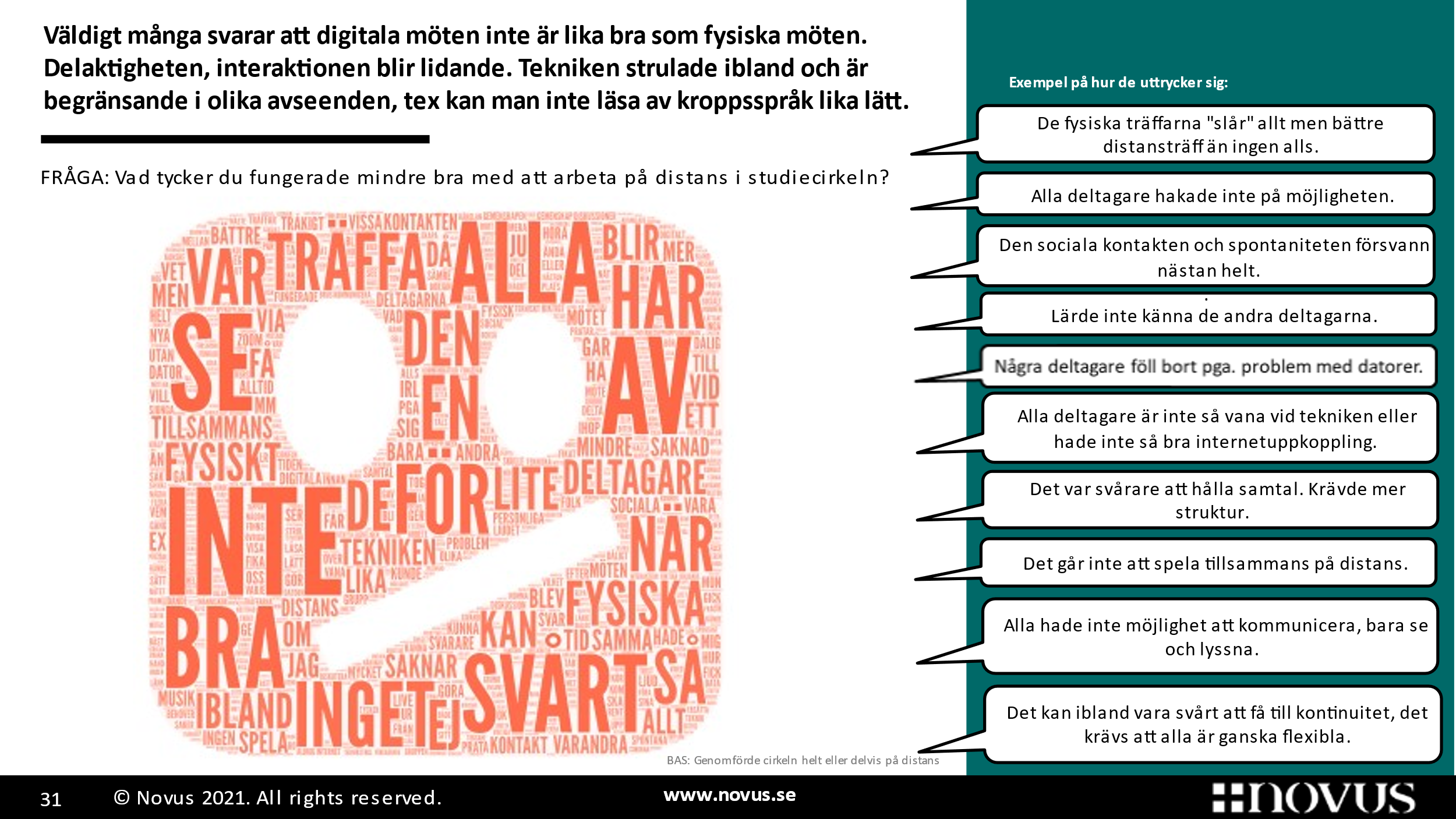 2021-03-14
Tack för ordet!
Eva Åström
Utvärderingsansvarig
eva.astrom@folkbildningsradet.se
08-412 48 37